22.2.21
Geography
The focus of our topic has changed this half term to Geography, where we are going to look at Castles.  

Geography is a subject which looks at the world around us including where things are, looking at maps, directions and features of where we live.
Today we are going to look at the United Kingdom.
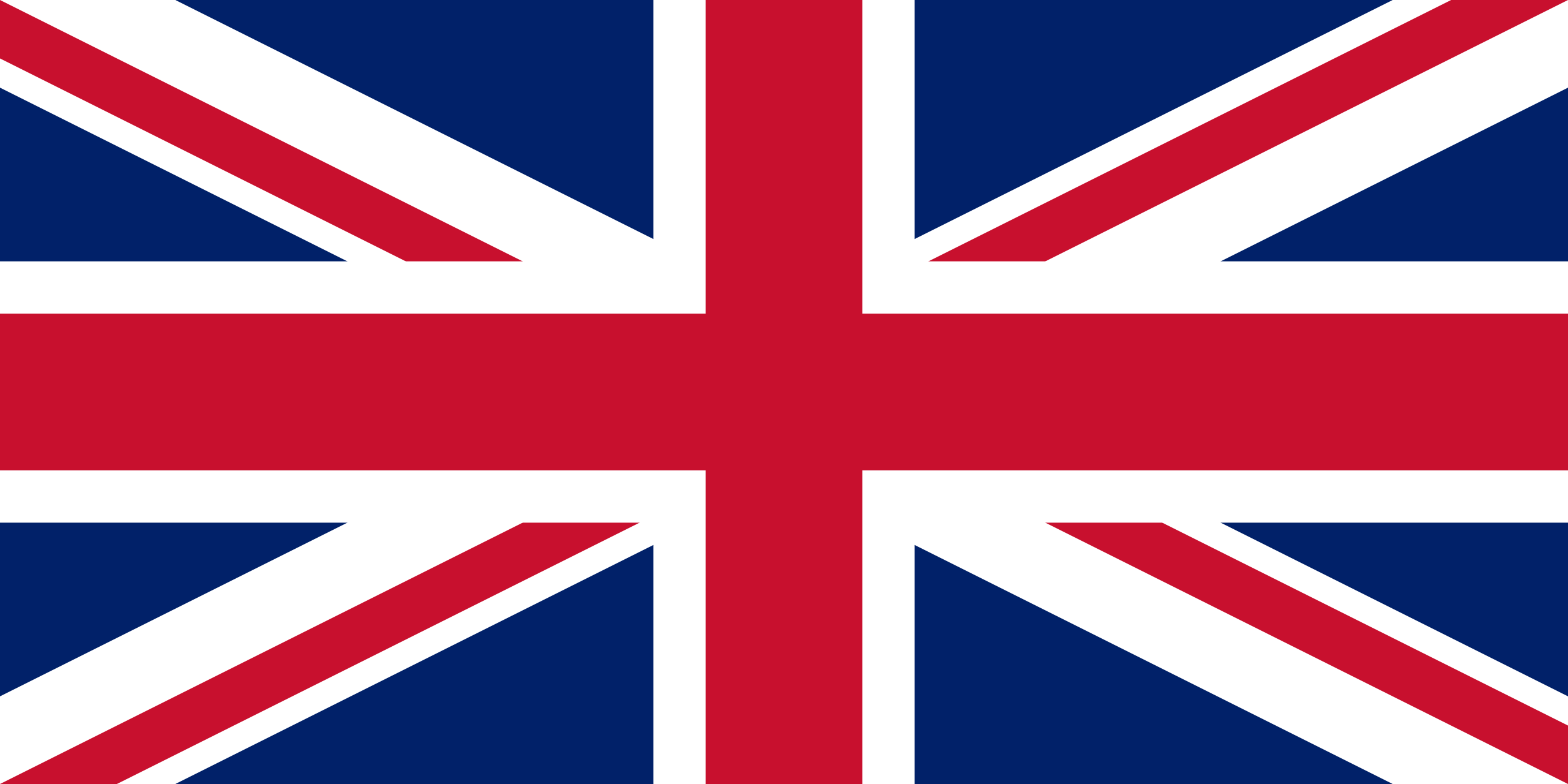 Can you remember the 4 different countries that make up the United Kingdom?
Wales
England
Northern Ireland
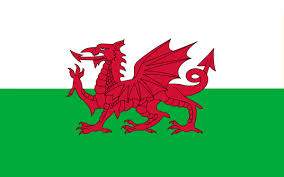 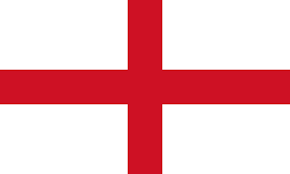 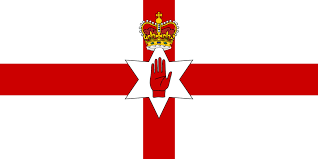 Scotland
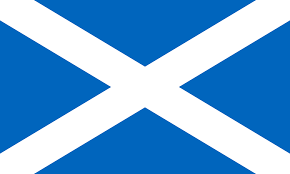 Human and Physical Features
Can you remember what a human and physical feature is?

We talked quite a lot about it during our topic on farms.  

A human feature is something a human has created such as a shop, park, post office.
A physical feature is a part of the landscape such as mountains, rivers, hills and fields. 

Can you name 1 physical and 1 human feature where you live?
Watch this videohttps://www.bbc.co.uk/teach/class-clips-video/geography-ks1--ks2-the-united-kingdom/zhtgrj6
Did you spot the physical and human feature in each country of the United Kingdom?
Watch again and see if you can say which famous places are physical or human features.  Where do we live on the map?  Can you locate Newcastle?

Now look at the map attached on the website.  Can you draw and label the 4 countries in the United Kingdom? Draw the flags and mark on the capital city of each country.  

Name a physical and human feature in each country, they can be the ones from the video but they don’t have to be.  

Finally, mark Newcastle onto your map and write a physical and human feature in Newcastle.